"Now Concerning"—Reply To Their Letter – 
Liberty In Christ – 7:1-16:4
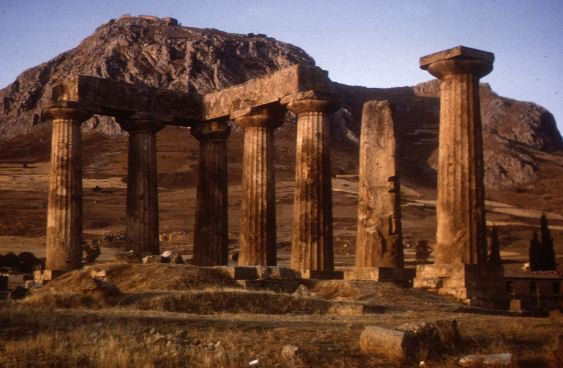 “The Gift of Tongues & Edification”
1 Corinthians 14:1-40
“The Gift of Tongues & Edification” - (14:1-40)
Miraculous Gifts In Corinth
12:1-14:40
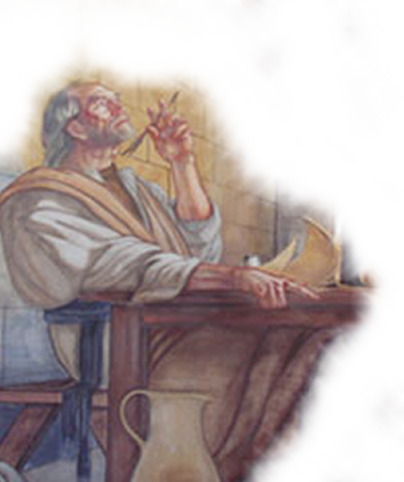 Answering Questions
First question pertained to marriage – (Chapter 7)
The second question dealt with eating meat offered to idols – (Chapters 8-10)
Chapters 11:2-16:4 deal with a variety of topics, first the issues of “headship” & “Lord’s Supper”– 11:2-34
Now – Spiritual Gifts – 12:1-14:40
“The Gift of Tongues & Edification” - (14:1-40)
Miraculous Gifts In Corinth
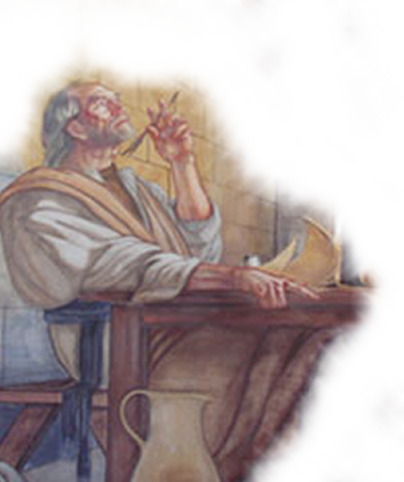 The Problem At Corinth
They seemed ignorant of the purpose and proper use of the various gifts. 
They were exercising such gifts in a very unloving and prideful way.
Those who didn't possess such gifts or the more flamboyant among the various gifts, were looked down upon (12:21-25).  
The "ungifted" members were thinking that they were unneeded. (12:14-20)
“The Gift of Tongues & Edification” - (14:1-40)
Miraculous Gifts In Corinth
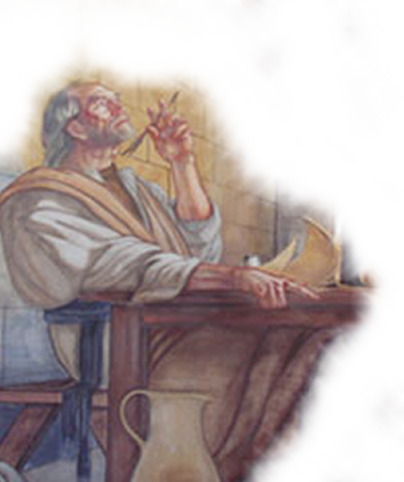 The Problem At Corinth
A spirit of competition had apparently developed in the assembly over who would be allowed to speak. (14:26-33) 
They had lost sight of the main purpose of such gifts, i.e. the edification of the whole body and not merely the individual who possessed them. (12:7; 13:5; 14:3-5)
“The Gift of Tongues & Edification” - (14:1-40)
Miraculous Gifts In Corinth
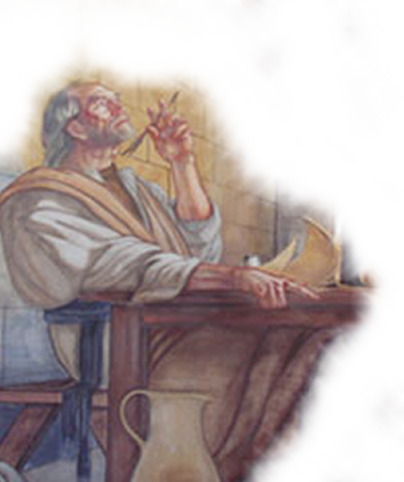 Chapter 12
The Source of Revelation & Spiritual Gifts:  12:1-3
The Unity Behind The Various Gifts:  12:4-6
The Gifts Enumerated:  12:7-11
An Appeal For Unity/The Body And It's Members:  12:12-31
“The Gift of Tongues & Edification” - (14:1-40)
Gifts Have No Value Without Love . . .
Chapter 13
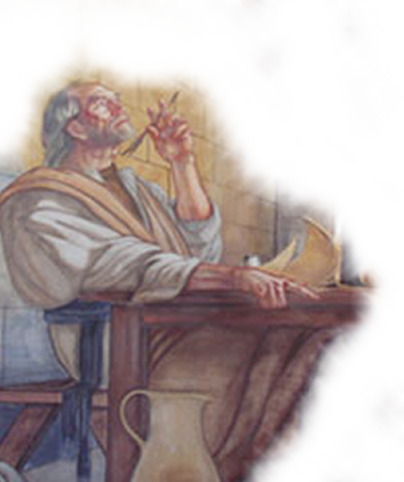 Gifts are worthless without love– (1-3)
Characteristics of love prove love’s superiority – (4-7;        cf. 1 Cor. 8:1)
The permanence of love demonstrates its value over  spiritual gifts – (8-13)
1 Corinthians 12:31 (NKJV) 31 But earnestly desire the best gifts. And yet I show you a more excellent way.
[Speaker Notes: 1 Corinthians 12:2 (NKJV) 2 You know that you were Gentiles, carried away to these dumb idols, however you were led.]
“The Gift of Tongues & Edification” - (14:1-40)
Miraculous Gifts In Corinth
The Gifts Enumerated:  12:7-11
Intellectual
The Word Of Wisdom 
The Word Of Knowledge 
Faith
Exhibition
Gifts Of Healings 
Working Of Miracles, 
Prophecy, 
Discerning Of Spirits,
Language
Different Kinds Of Tongues, 
Interpretation Of Tongues.
[11] But one and the same Spirit works all these things, distributing to each one individually as He wills.
[Speaker Notes: Intellectual Power -
1) word of wisdom – insight into true nature of things – W.E. Vine
2) word of knowledge – Ability to know, store & recall spiritual truths -
3) Faith – Special faith involved in the working of miracles – (not subjective faith that every Christian must have!) – [JFB] - not of doctrines,  but of miracles: confidence in God,  by the impulse of His Spirit,  that He would enable them to perform any required miracle (compare #1Co 13:2 Mr 11:23 Jas 5:15). 
Exhibition of “Miraculous Faith” –
1) Healing –plural,  "healings"; referring to different kinds of disease which need different kinds of healing (#Mt 10:1). 
2) Miracles –  those here meant must refer to miracles of special and extraordinary POWER (so the Greek for "miracles" means); for example,  healings might be effected by human skill in course of time; but the raising of the dead,  the infliction of death by a word,  the innocuous use of poisons,  etc.,  are miracles of special power. Compare #Mr 6:5 Ac 19:11.
3) Prophecy - The prophet was one who,  under divine impulse,  spoke words given by the Holy Spirit. Here,  probably,  not in the wider sense of public teaching by the Spirit (#1Co 11:4,5 14:1-5,22-39); but,  as its position between "miracles" and a "discerning of spirits" implies, the inspired disclosure of the future (#Ac 11:27,28 21:11 1Ti 1:18),
4) Discerning of spirits - The power of reading hearts and determining whether men spoke by the divine spirit,  or some other impulse. 
Miraculous Use of Language
1) Divers kinds of tongues. - He who spoke with tongues, spoke languages that he had never learned. See #Ac 2:6-8. 
2) Interpretation of tongues, - the ability to explain the meaning of those who spoke with tongues. 
DELINEATED BY PAUL...
1. These gifts are called "spiritual" (Grk., pneumatikos) - 1 Co 12:1; 14:1
a. Implying that which is of the Spirit, and not natural
b. They all come from the one and same Spirit - 1 Co 12:11
c. These "spiritual" gifts were visible and audible evidences of the Spirit's influence
3. Not all Christians had these "spiritual" gifts; some may have had no such gift at all
a. E.g., not all could speak in tongues - 1 Co 12:28-30
b. Some were even "ungifted" (NASB) - 1 Co 14:16,23-24 ("uninformed", NKJV)
4. Possession of these "spiritual" gifts did not ensure spiritual maturity
a. The brethren at Corinth came short in no gift - 1 Co 1:4-7
b. Yet they were noted for being "carnal" and "babes" - 1 Co 3:1-4
5. These "spiritual" gifts could be abused, but also controlled
a. Used for personal benefit, contrary to their purpose (see below) - 1 Co 14:1-5
b. Used improperly, to the shame of the congregation - 1 Co 14:23
c. Used properly, to the edification of all - 1 Co 14:26-32]
“The Gift of Tongues & Edification” - (14:1-40)
The Gift of Tongues In Corinth
Their Purpose
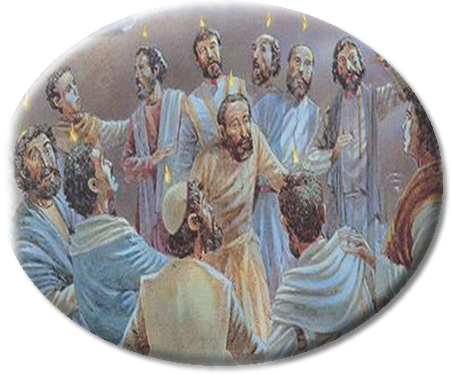 To Confirm the word – Mark 16:17-29; Acts 14:3; Hebrews 2:4
To Confirm Messengers – Acts 2; 
To Confirm God’s Willingness To Accept The Gentiles - Acts 10
To Facilitate The Preaching of The Gospel – Acts 2; 
To Edify When Understood –       1 Cor 14:4,13,27
8
W. 65th St church of Christ / December 17, 2006
Don McClain
[Speaker Notes: 28:11-13. Following up on the leaders’ mimicking, Isaiah said that if they did not want to listen to his “lecturing” then they would be “lectured” by another people who had a difficult and different speech. Foreign lips would deliver the message of judgment on them. Isaiah was referring to the Assyrians who were advancing on Israel and would soon conquer it. Though God had offered Israel rest and repose they refused to listen to Him and His messenger. Therefore the Lord would turn their mocking back on them and they would be injured... snared, and captured by a people whose language they did not understand.
—Bible Knowledge Commentary]
“The Gift of Tongues & Edification” - (14:1-40)
The Gift of Tongues In Corinth
They Were Temporary
There is no evidence of the continuance of this gift after apostolic times nor indeed in the later times of the Apostles themselves; this provides confirmation of the fulfillment in this way of 1 Cor. 13:8, that this gift would cease in the churches, just as would "prophecies" and "knowledge" in the sense of knowledge received by immediate supernatural power (cp. 1 Cor. 14:6). The completion of the Holy Scriptures has provided the churches with all that is necessary for individual and collective guidance, instruction, and edification.
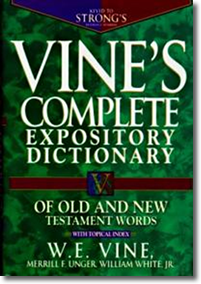 Greek Word: γλῶσσα
Transliteration: glōssa
“The Gift of Tongues & Edification” - (14:1-40)
The Gift of Tongues In Corinth
They Were Temporary
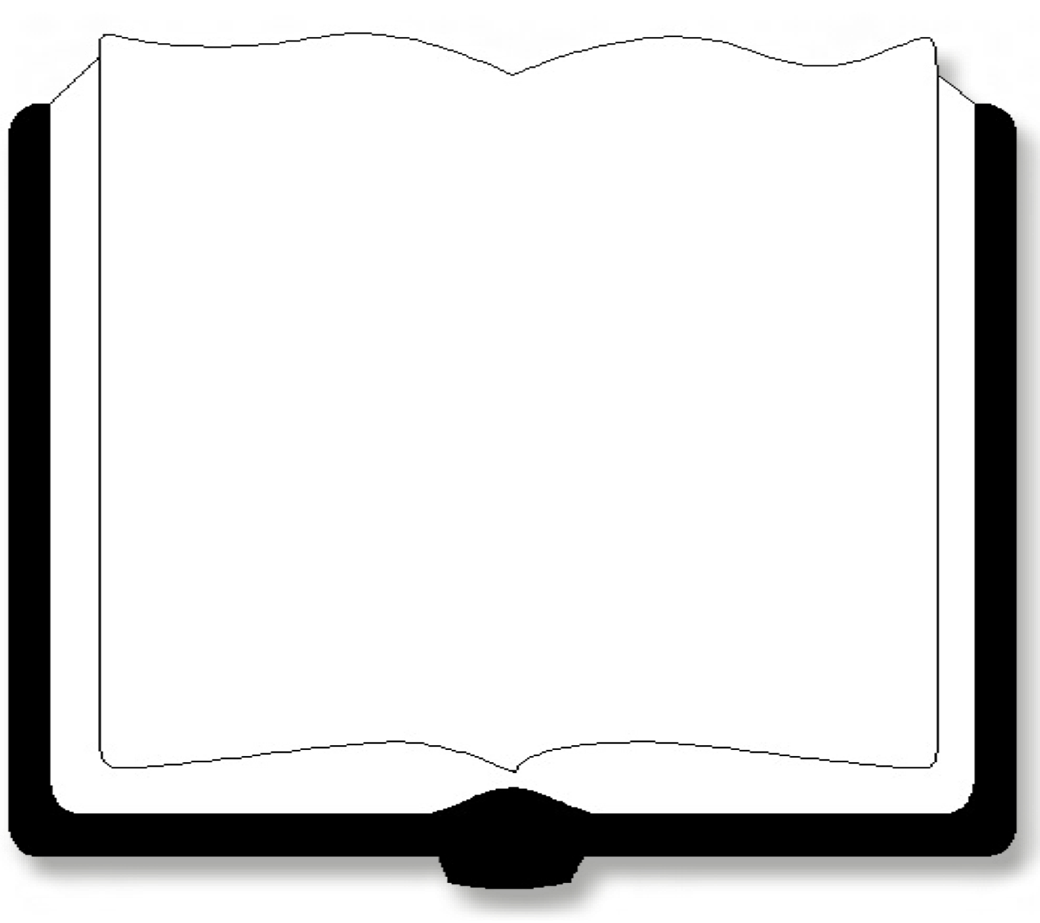 1 Corinthians 13:8-13 (NKJV) 
8 Love never fails. But whether there are prophecies, they will fail; whether there are tongues, they will cease; whether there is knowledge, it will vanish away. 
9 For we know in part and we prophesy in part. 
10 But when that which is perfect has come, then that which is in part will be done away.
1 Corinthians 13:8-13 (NKJV) 
8 Love never fails. But whether there are prophecies, they will fail; whether there are tongues, they will cease; whether there is knowledge, it will vanish away. 
9 For we know in part and we prophesy in part. 
10 But when that which is perfect has come, then that which is in part will be done away.
[Speaker Notes: 28:11-13. Following up on the leaders’ mimicking, Isaiah said that if they did not want to listen to his “lecturing” then they would be “lectured” by another people who had a difficult and different speech. Foreign lips would deliver the message of judgment on them. Isaiah was referring to the Assyrians who were advancing on Israel and would soon conquer it. Though God had offered Israel rest and repose they refused to listen to Him and His messenger. Therefore the Lord would turn their mocking back on them and they would be injured... snared, and captured by a people whose language they did not understand.
—Bible Knowledge Commentary]
“The Gift of Tongues & Edification” - (14:1-40)
The Gift of Tongues In Corinth
They Were Temporary
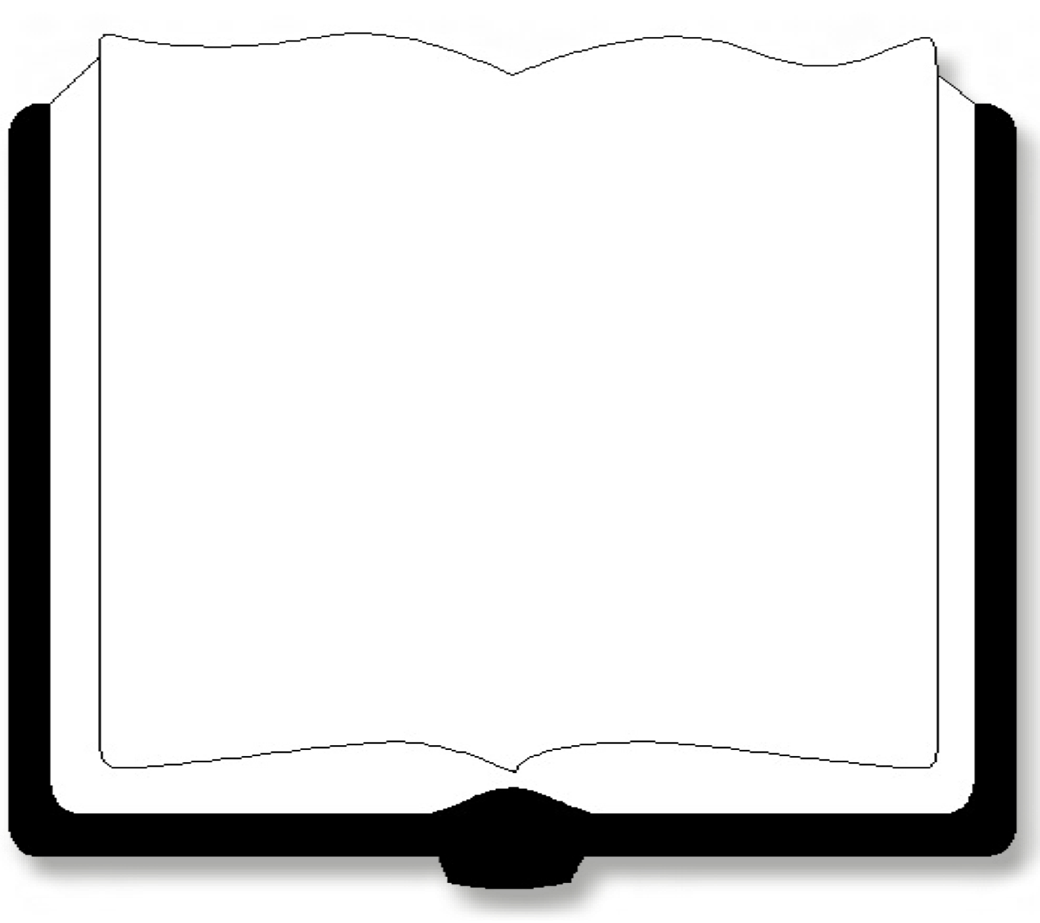 1 Corinthians 13:8-13 (NKJV) 
11 When I was a child, I spoke as a child, I understood as a child, I thought as a child; but when I became a man, I put away childish things. 12 For now we see in a mirror, dimly, but then face to face. Now I know in part, but then I shall know just as I also am known. 
13 And now abide faith, hope, love, these three; but the greatest of these is love.
[Speaker Notes: 28:11-13. Following up on the leaders’ mimicking, Isaiah said that if they did not want to listen to his “lecturing” then they would be “lectured” by another people who had a difficult and different speech. Foreign lips would deliver the message of judgment on them. Isaiah was referring to the Assyrians who were advancing on Israel and would soon conquer it. Though God had offered Israel rest and repose they refused to listen to Him and His messenger. Therefore the Lord would turn their mocking back on them and they would be injured... snared, and captured by a people whose language they did not understand.
—Bible Knowledge Commentary

Usage Number: A-2
Part Of Speech: Adverb
Strong's Number: <G3570>
Original Word: νυνί, nyni
Usage Notes: a strengthened form of No. 1, is used (a) of time, e.g., Acts 22:1 (in the best mss.); Acts 24:13; Rom. 6:22; Rom. 15:23, 25; (b) with logical import, e.g., Rom. 7:17; 1 Cor. 13:13, which some regard as temporal (a); but if this is the significance, "the clause means, 'but faith, hope, love, are our abiding possession now in this present life.' The objection to this rendering is that the whole course of thought has been to contrast the things which last only for the present time with the things which survive. And the main contrast so far has been between love and the special [then] present activity of prophecy, tongues, knowledge. There is something of disappointment, and even of bathos, in putting as a climax to these contrasts the statement that in this present state faith, hope, love abide; that is no more than can be said of [the then existing] prophecies, tongues and knowledge. If there is to be a true climax the 'abiding' must cover the future as well as the present state. And that involves as a consequence that nyni must be taken in its logical meaning, i.e., 'as things are,' 'taking all into account' … This logical sense of nyni … is enforced by the dominant note of the whole passage" (R. St. John Parry, in the Camb. Greek Test.).
It is certain that love will continue eternally; and hope will not cease at the Parousia of Christ, for hope will ever look forward to the accomplishment of God's eternal purposes, a hope characterized by absolute assurance; and where hope is in exercise faith is its concomitant. Faith will not be lost in sight.
—Vine's Expository Dictionary of Old and New Testament Words]
“The Gift of Tongues & Edification” - (14:1-40)
The Gift of Tongues In Corinth
Claims of Some Today
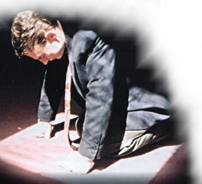 Most Christians who claim to speak in tongues believe that they are speaking in an existing language – but have no idea what they are saying. 
Many speculate that it is a heavenly tongue. i.e. a language spoken by angels or by God, and does not correspond to any human language.
“The Gift of Tongues & Edification” - (14:1-40)
The Gift of Tongues In Corinth
Claims of Some Today
Speaking in Tongues -  THE PHYSICAL EVIDENCE
I was baptized in the Holy Spirit at the First Assembly of God church on Montana. . . . something hit me . . . Down I went, prostrate on the ground. I began to weep uncontrollably. God's presence was all over me. . . . The thought occurred to me, "This must be what my church has been talking about all these years. What is happening to me must be the baptism in the Holy Spirit." No sooner did I think that when I heard this scripture in my mind, "And they were all filled with the Holy Spirit and began to speak in other tongues.“ If I'm filled with the Holy Spirit, then I'll speak in other tongues, I reasoned in my mind. Right then, I began speaking in other tongues--and I haven't stopped yet! Glory to God! - http://www.tbm.org/tongues.htm
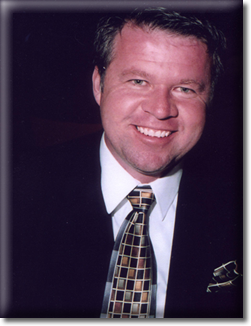 Tom Brown
[Speaker Notes: END
REMAIN]
“The Gift of Tongues & Edification” - (14:1-40)
The Gift of Tongues In Corinth
Claims of Some Today
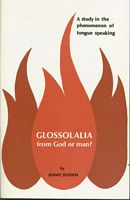 [The modern practice of] Gossolalia is a psychological phenomenon found in most world religions, both ancient and modern, and often completely outside of religious context. It has no rational meaning but consist of mere ecstatic utterances. (Jimmy Jividen - Glossolalia – From God or Man? Pg 23)
Jimmy Jividen
Glossolalia – From God or Man?
“The Gift of Tongues & Edification” - (14:1-40)
The Gift of Tongues In Corinth
Claims of Some Today
Ecstatic utterances were used in the Greek oracles and in the ancient mystery religions – A prominent practice of the Apollo, Delphi, & Dionysus cults, (recorded by Plato) 
The first written record - more than 1,100 years BC by Wen-Amon in Byblos.
Spiritualists use ecstatic utterances in their claim to communicate with the dead. 
Mormons use ecstatic utterances as a confirmation of the authenticity of the Book of Mormon and other documents which came from Joseph Smith.
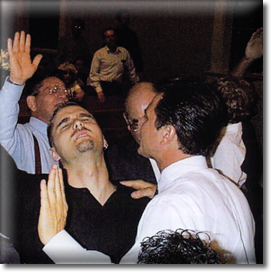 [Speaker Notes: END
REMAIN]
“The Gift of Tongues & Edification” - (14:1-40)
The Gift of Tongues In Corinth
Claims of Some Today
“One analytical study of glossolalia was performed . . . One individual's ecstatic speech was tape recorded and played back separately to many individuals who sincerely and devoutly believed that they had received the gift of interpreting  tongues. Their interpretations were quite inconsistent. e.g. one said that "the utterances referred to a prayer for the health of someone's children." Another interpreted the speech as "praising God for a recent and successful church, fund-raising effort." It is obvious from that study that those particular interpreters were unable to extract significant meaning out of the glossolalia.” http://www.religioustolerance.org/tongues5.htm
“The Gift of Tongues & Edification” - (14:1-40)
The Gift of Tongues In Corinth
The Gift of Tongues In the Bible
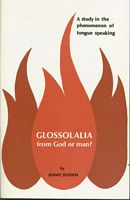 “The glossa gift in the early church must be understood as ‘languages.’ All of the New Testament evidence points toward this. It is identified as languages known by men when it first came upon the apostles on the day of Pentecost. All of the other evidence in the New Testament fits this early definition. There is no need to try and read the Pagan phenomenon of ecstatic utterance back into the Bible.”  (Jimmy Jividen - Glossolalia – From God or Man - Pg 34)
Jimmy Jividen
Glossolalia – From God or Man?
“The Gift of Tongues & Edification” - (14:1-40)
The Gift of Tongues In Corinth
The Gift of Tongues In the Bible
Acts 2:4-13 (NKJV) 
4  . . . began to speak with other tongues, <glōssa> as the Spirit gave them utterance. 
6  . . . everyone heard them speak in his own language. 
7  . ..  "Look, are not all these who speak Galileans? 8 And how is it that we hear, each in our own language in which we were born?
11  . . . -we hear them speaking in our own tongues <glōssa> the wonderful works of God."
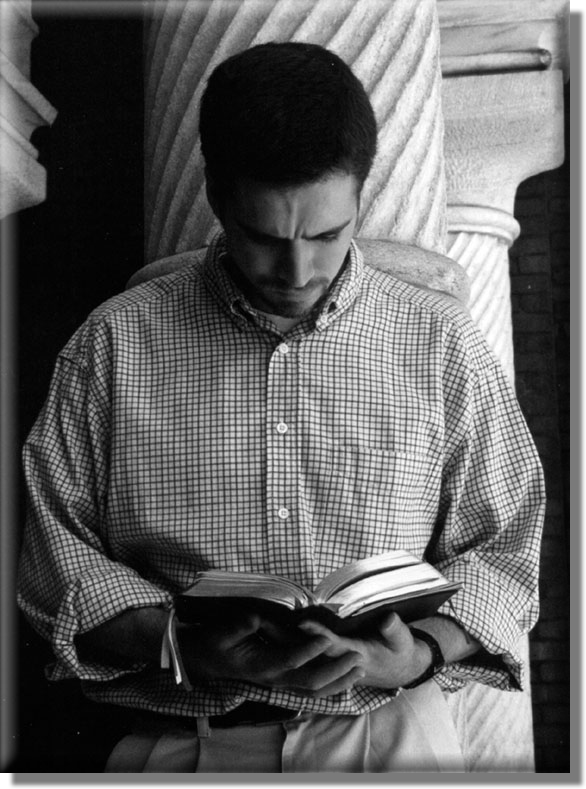 “The Gift of Tongues & Edification” - (14:1-40)
The Gift of Tongues In Corinth
The Gift of Tongues In the Bible
Acts 10:44-46 (NKJV) 
44  . . . the Holy Spirit fell upon all those who heard the word. 45 And those of the circumcision who believed were astonished,  . . . 46 For they heard them speak with tongues and magnify God.  . . .
Acts 11:15-17 (NKJV)
15 And as I began to speak, the Holy Spirit fell upon them, as upon us at the beginning. 17 If therefore God gave them the same gift as He gave us  . . .
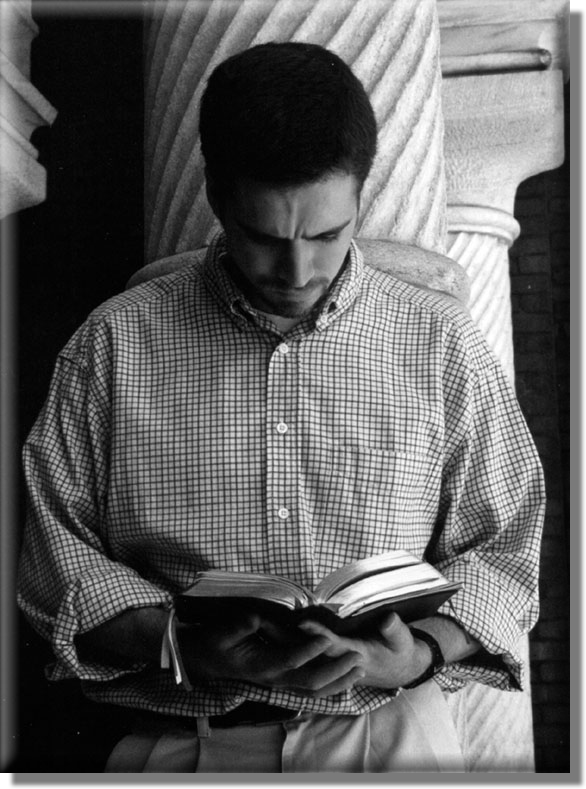 Human
Languages!!
[Speaker Notes: Acts 11:15-17 (NKJV) 15 And as I began to speak, the Holy Spirit fell upon them, as upon us at the beginning. 16 Then I remembered the word of the Lord, how He said, 'John indeed baptized with water, but you shall be baptized with the Holy Spirit.' 17 If therefore God gave them the same gift as He gave us when we believed on the Lord Jesus Christ, who was I that I could withstand God?"]
“The Gift of Tongues & Edification” - (14:1-40)
The Gift of Tongues In Corinth
The Gift of Tongues In the Bible
1 Corinthians 12 (NKJV) 
10  . . . to another different kinds of tongues, to another the interpretation of tongues.
28 And God has appointed these in the church: first apostles, second prophets, third teachers, after that miracles, then gifts of healings, helps, administrations, varieties of tongues.
30 Do all have gifts of healings? Do all speak with tongues? Do all interpret?
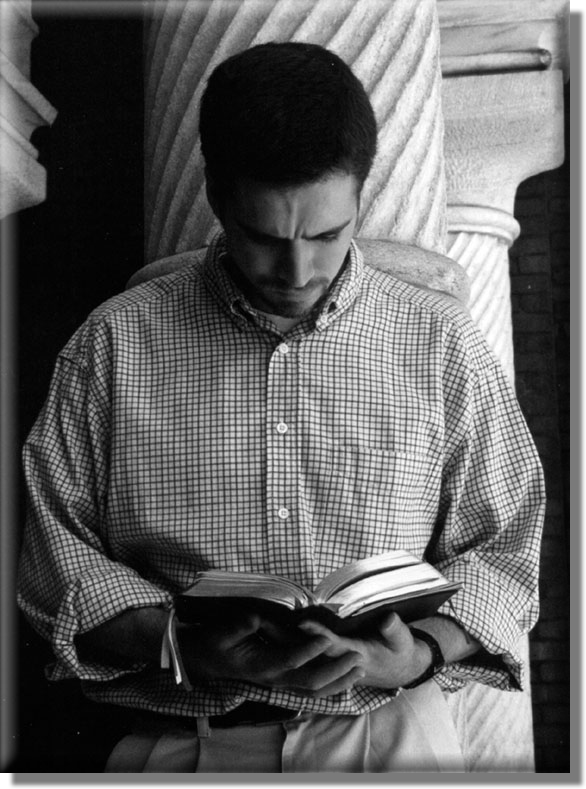 [Speaker Notes: (8) Tongues refers to the ability to speak an unlearned, living language (e.g., Acts 2:11). (9) Interpretation was the ability to translate an unlearned, known language expressed in the assembly (1 Cor. 14:27).—Bible Knowledge Commentary]
“The Gift of Tongues & Edification” - (14:1-40)
The Gift of Tongues In Corinth
The Gift of Tongues In the Bible
Adam Clark - (1 Cor. 12) – 
verse 8 - Divers kinds of tongues. Γενη γλωσσων, Different languages, which they had never learned, and which God gave them for the immediate instruction of people of different countries who attended their ministry.
verse 28 - Diversities of tongues—Γενη γλωσσων· Kinds of tongues; that is, different kinds. The power to speak, on all necessary occasions, languages which they had not learned.
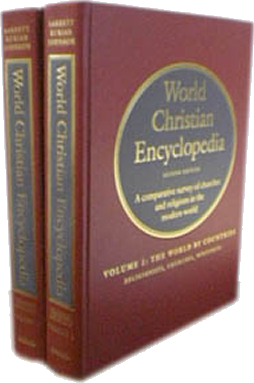 [Speaker Notes: (8) Tongues refers to the ability to speak an unlearned, living language (e.g., Acts 2:11). (9) Interpretation was the ability to translate an unlearned, known language expressed in the assembly (1 Cor. 14:27).—Bible Knowledge Commentary]
“The Gift of Tongues & Edification” - (14:1-40)
The Gift of Tongues In Corinth
Edification Requires Understanding
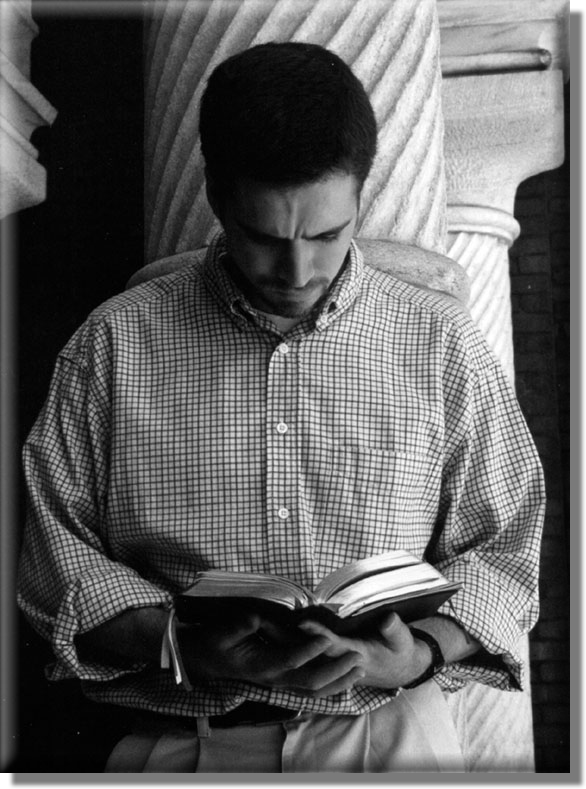 1 Corinthians 14:1-2 (NKJV) 1 Pursue love, and desire spiritual gifts, but especially that you may prophesy. 2 For he who speaks in a tongue does not speak to men but to God, for no one understands him; however, in the spirit he speaks mysteries.
[Speaker Notes: (8) Tongues refers to the ability to speak an unlearned, living language (e.g., Acts 2:11). (9) Interpretation was the ability to translate an unlearned, known language expressed in the assembly (1 Cor. 14:27).—Bible Knowledge Commentary]
“The Gift of Tongues & Edification” - (14:1-40)
The Gift of Tongues In Corinth
Edification Requires Understanding
1 Cor. 14:2. For he that speaketh in an unknown tongue. - This verse is designed to show that the faculty of speaking intelligibly, and to the edification of the church, is of more value than the power of speaking a foreign language. The reason is, that however valuable may be the endowment in itself, and however important the truth which he may utter, yet it is as if he spoke to God only. No one could understand him. —Barnes' Notes on the New Testament
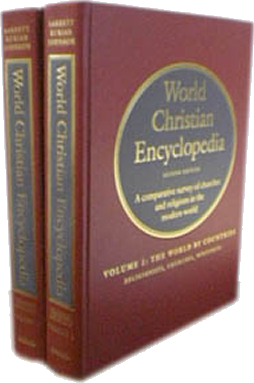 “The Gift of Tongues & Edification” - (14:1-40)
The Gift of Tongues In Corinth
Edification Requires Understanding
1 Corinthians Chapter 14
2 For he who speaks in a tongue does not speak to men but to God, for no one understands him; however, in the spirit he speaks mysteries. 
3 But he who prophesies speaks edification and exhortation and comfort to men.
4 He who speaks in a tongue edifies himself, but he who prophesies edifies the church.
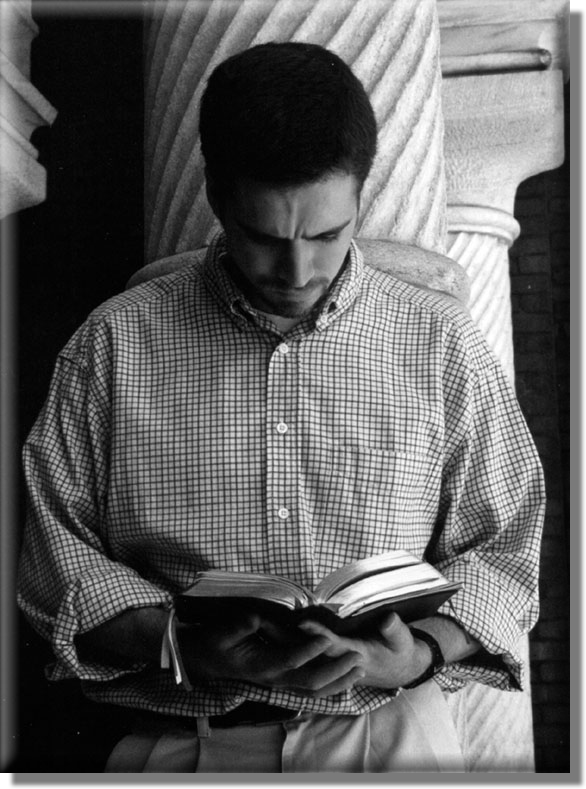 [Speaker Notes: (8) Tongues refers to the ability to speak an unlearned, living language (e.g., Acts 2:11). (9) Interpretation was the ability to translate an unlearned, known language expressed in the assembly (1 Cor. 14:27).—Bible Knowledge Commentary]
“The Gift of Tongues & Edification” - (14:1-40)
The Gift of Tongues In Corinth
Edification Requires Understanding
1 Corinthians Chapter 14
5 I wish you all spoke with tongues, but even more that you prophesied; for he who prophesies is greater than he who speaks with tongues, unless indeed he interprets, that the church may receive edification. 
6 But now, brethren, if I come to you speaking with tongues, what shall I profit you unless I speak to you either by revelation, by knowledge, by prophesying, or by teaching?
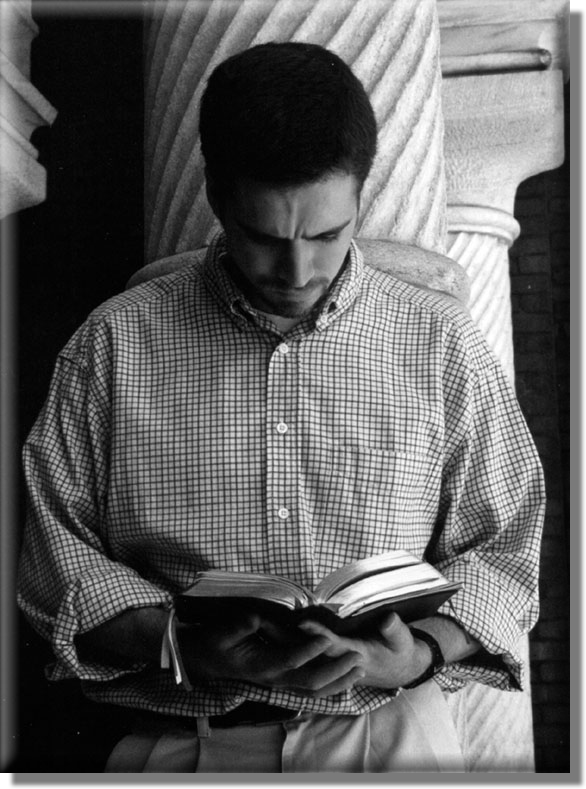 [Speaker Notes: (8) Tongues refers to the ability to speak an unlearned, living language (e.g., Acts 2:11). (9) Interpretation was the ability to translate an unlearned, known language expressed in the assembly (1 Cor. 14:27).—Bible Knowledge Commentary]
“The Gift of Tongues & Edification” - (14:1-40)
The Gift of Tongues In Corinth
Edification Requires Understanding
1 Corinthians Chapter 14
7 Even things without life, whether flute or harp, when they make a sound, unless they make a distinction in the sounds, how will it be known what is piped or played? 
8 For if the trumpet makes an uncertain sound, who will prepare himself for battle? 
9 So likewise you, unless you utter by the tongue words easy to understand, how will it be known what is spoken? For you will be speaking into the air.
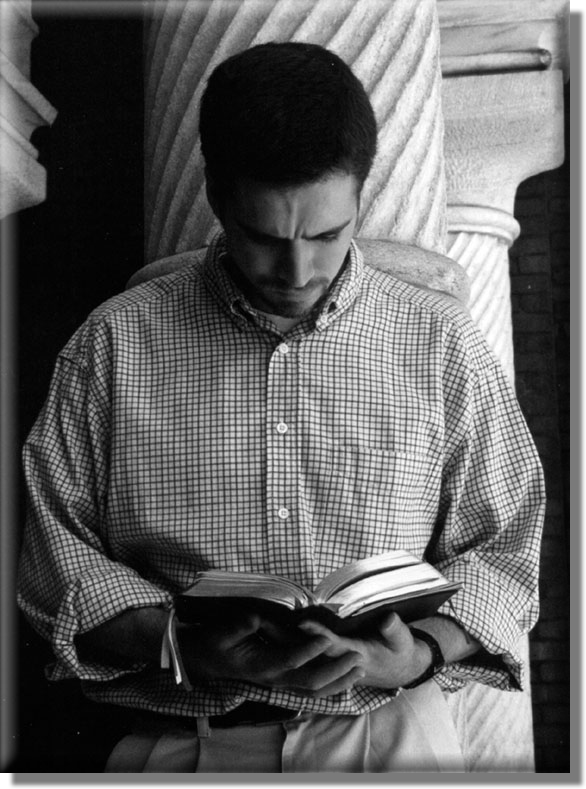 [Speaker Notes: (8) Tongues refers to the ability to speak an unlearned, living language (e.g., Acts 2:11). (9) Interpretation was the ability to translate an unlearned, known language expressed in the assembly (1 Cor. 14:27).—Bible Knowledge Commentary]
“The Gift of Tongues & Edification” - (14:1-40)
The Gift of Tongues In Corinth
Edification Requires Understanding
1 Corinthians Chapter 14
10 There are, it may be, so many kinds of languages in the world, and none of them is without significance. 
11 Therefore, if I do not know the meaning of the language, I shall be a foreigner to him who speaks, and he who speaks will be a foreigner to me. 
12 Even so you, since you are zealous for spiritual gifts, let it be for the edification of the church that you seek to excel.
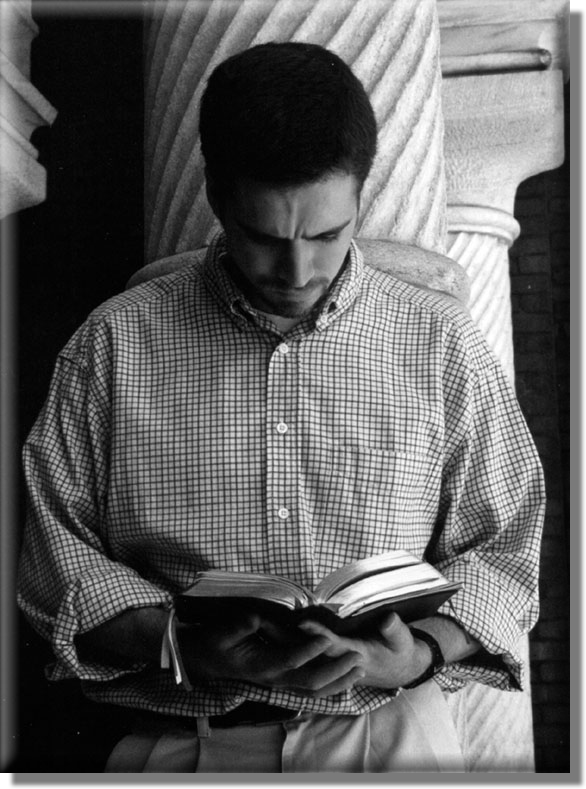 [Speaker Notes: (8) Tongues refers to the ability to speak an unlearned, living language (e.g., Acts 2:11). (9) Interpretation was the ability to translate an unlearned, known language expressed in the assembly (1 Cor. 14:27).—Bible Knowledge Commentary]
“The Gift of Tongues & Edification” - (14:1-40)
The Gift of Tongues In Corinth
Edification Requires Understanding
1 Corinthians Chapter 14
13 Therefore let him who speaks in a tongue pray that he may interpret. 
14 For if I pray in a tongue, my spirit prays, but my understanding is unfruitful.
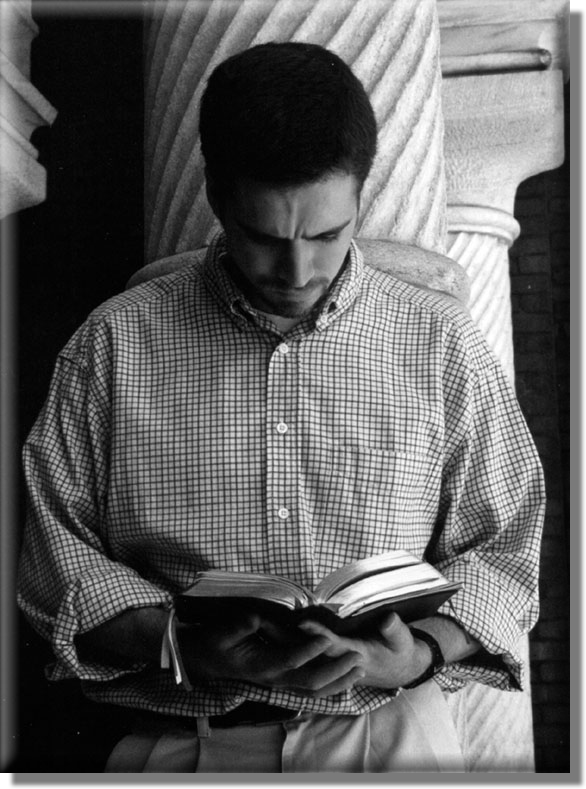 "My feelings find utterance in prayer; my heart is engaged in devotion; my prayer will be acceptable to God, who looks upon the feelings of the heart, and I may have true enjoyment; but my understanding will be unfruitful, that is, will not profit others. What I say will not be understood by them; and of course, however much benefit I might derive from my devotions, yet they would be useless to others."  —Barnes' Notes on the NT
28
W. 65th St church of Christ / December 17, 2006
Don McClain
[Speaker Notes: (8) Tongues refers to the ability to speak an unlearned, living language (e.g., Acts 2:11). (9) Interpretation was the ability to translate an unlearned, known language expressed in the assembly (1 Cor. 14:27).—Bible Knowledge Commentary]
“The Gift of Tongues & Edification” - (14:1-40)
The Gift of Tongues In Corinth
Edification Requires Understanding
1 Corinthians Chapter 14
13 Therefore let him who speaks in a tongue pray that he may interpret. 
14 For if I pray in a tongue, my spirit prays, but my understanding is unfruitful.
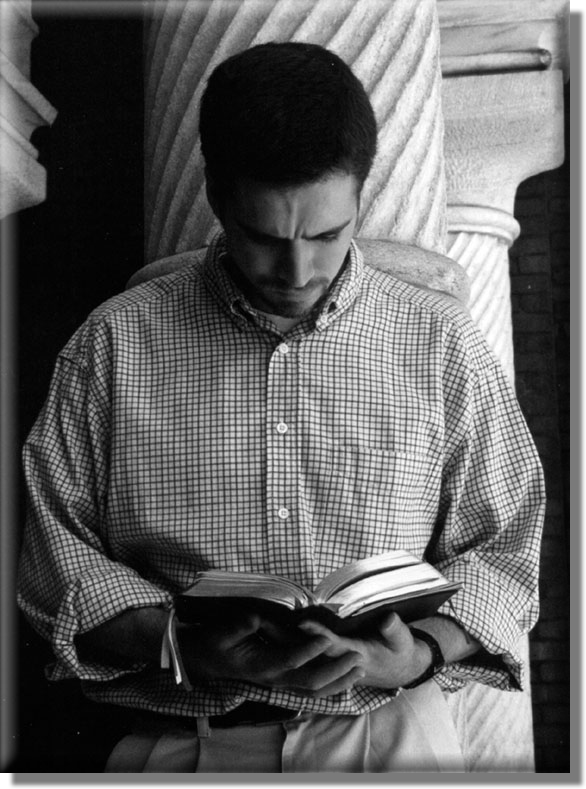 If my prayers are composed of sentences and sayings taken out of the prophets, etc., and in their own language—my spirit prayeth, my heart is engaged in the work, and my prayers answer all the purpose of prayers to myself; but my understanding is unfruitful to all others, because they do not understand my prayers, and I either do not or cannot interpret them.—Adam Clarke's Commentary
[Speaker Notes: (8) Tongues refers to the ability to speak an unlearned, living language (e.g., Acts 2:11). (9) Interpretation was the ability to translate an unlearned, known language expressed in the assembly (1 Cor. 14:27).—Bible Knowledge Commentary]
“The Gift of Tongues & Edification” - (14:1-40)
The Gift of Tongues In Corinth
Edification Requires Understanding
1 Corinthians Chapter 14
15 What is the conclusion then? I will pray with the spirit, and I will also pray with the understanding. I will sing with the spirit, and I will also sing with the understanding.
16 Otherwise, if you bless with the spirit, how will he who occupies the place of the uninformed say "Amen" at your giving of thanks, since he does not understand what you say? 17 For you indeed give thanks well, but the other is not edified.
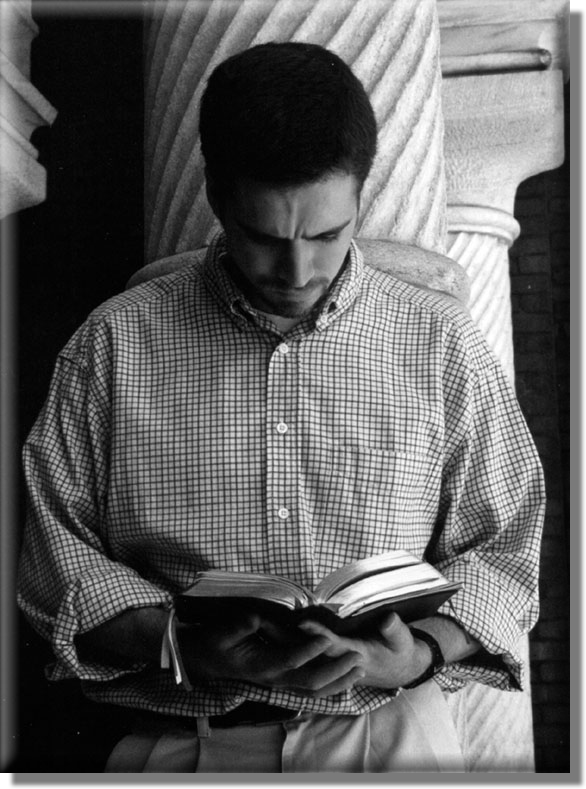 [Speaker Notes: Speaking that you may be understood!]
“The Gift of Tongues & Edification” - (14:1-40)
The Gift of Tongues In Corinth
Edification Requires Understanding
1 Corinthians Chapter 14
18 I thank my God I speak with tongues more than you all;
19 yet in the church I would rather speak five words with my understanding, that I may teach others also, than ten thousand words in a tongue. 
20 Brethren, do not be children in understanding; however, in malice be babes, but in understanding be mature.
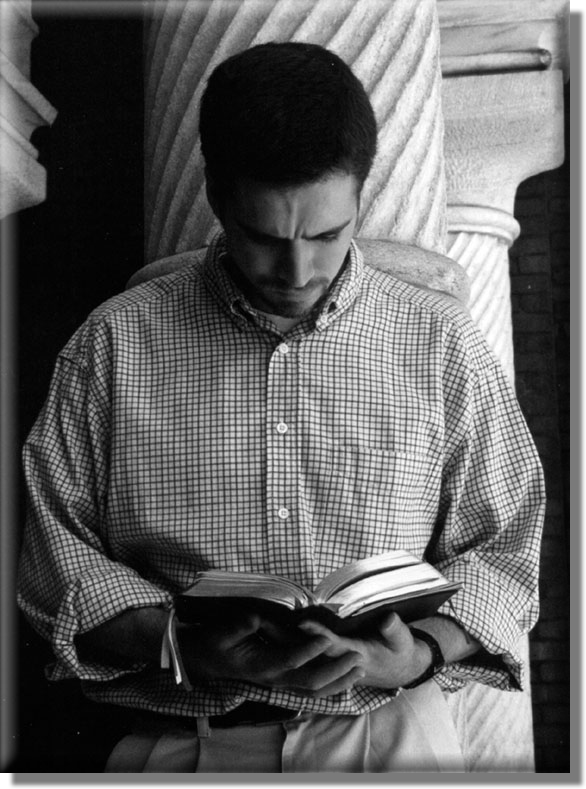 When Paul spoke, he wanted people to understand him!
[Speaker Notes: Instead of impressing people with the gift of tongues, Paul said that he would rather speak five understandable words to instruct others than ten thousand words in an unknown language because only words that are understood can instruct. The implication is that the believers in Corinth who were gifted with tongues should do the same.—Life Application Concise New Testament Commentary]
“The Gift of Tongues & Edification” - (14:1-40)
The Gift of Tongues In Corinth
Edification Requires Understanding
1 Corinthians Chapter 14
21 In the law it is written: "With men of other tongues and other lips I will speak to this people; And yet, for all that, they will not hear Me," says the Lord.  22 Therefore tongues are for a sign, not to those who believe but to unbelievers; but prophesying is not for un-believers but for those who believe. 23 Therefore if the whole church comes together in one place, and all speak with tongues, and there come in those who are uninformed or unbelievers, will they not say that you are out of your mind?
Judah refused to hear the prophecies of God – Thus they would listen to the tongues of the Babylonians in bondage – this was a sign of their UNBELIEF! (Is. 28:11,12) –
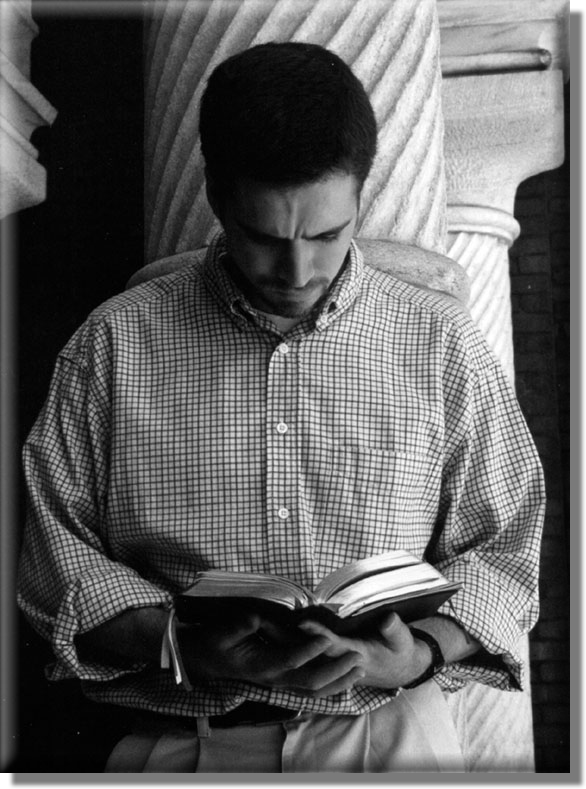 [Speaker Notes: 28:11-13. Following up on the leaders’ mimicking, Isaiah said that if they did not want to listen to his “lecturing” then they would be “lectured” by another people who had a difficult and different speech. Foreign lips would deliver the message of judgment on them. Isaiah was referring to the Assyrians who were advancing on Israel and would soon conquer it. Though God had offered Israel rest and repose they refused to listen to Him and His messenger. Therefore the Lord would turn their mocking back on them and they would be injured... snared, and captured by a people whose language they did not understand.
—Bible Knowledge Commentary

1 Corinthians 14:21-25
Effects on Visitors of Intelligible and Unintelligible Speech
14:21. Here Paul quotes Isaiah 28:11, which in context refers to a sign of judgment; because his people could hear nothing else, God would speak to them through the Assyrians (cf. Isaiah 33:19; Deut. 28:49). (Many Jewish teachers used “law” loosely to refer to anything in the Old Testament; later it was even applied to earlier Jewish traditions.)
14:22. On one view, Paul here refers to tongues as a sign of judgment that causes nonbelievers to stumble (cf. 1 Cor. 14:21); on another, Paul quotes the Corinthians in 1 Cor. 14:22 and refutes them in 1 Cor. 14:23-25 (cf. 1 Cor. 6:12-14).
—Bible Background Commentary]
“The Gift of Tongues & Edification” - (14:1-40)
The Gift of Tongues In Corinth
Edification Requires Understanding
Some of the Corinthians were elevating the gift of tongues to a state of primary importance. The abuse of the gift of tongues was NOT a sign of faith but unbelief.
(cp. Vs. 24,25)
1 Corinthians Chapter 14
21 In the law it is written: "With men of other tongues and other lips I will speak to this people; And yet, for all that, they will not hear Me," says the Lord.  22 Therefore tongues are for a sign, not to those who believe but to unbelievers; but prophesying is not for un-believers but for those who believe. 23 Therefore if the whole church comes together in one place, and all speak with tongues, and there come in those who are uninformed or unbelievers, will they not say that you are out of your mind?
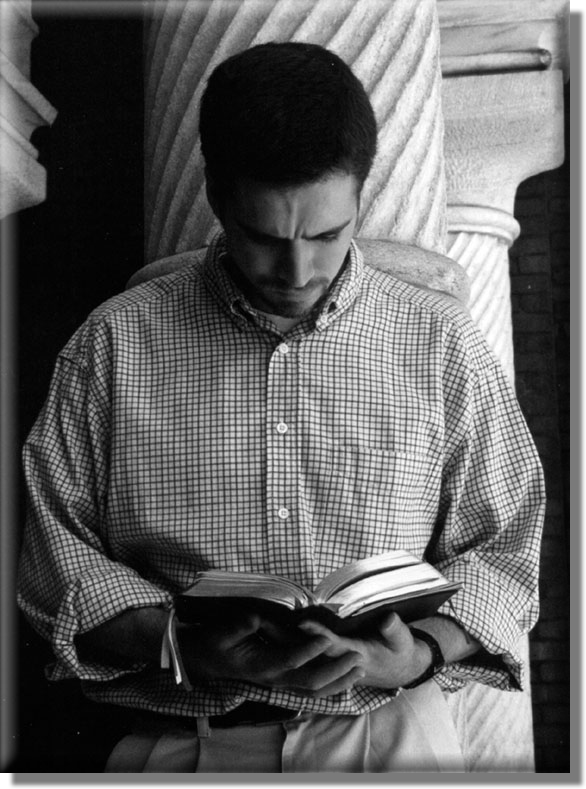 [Speaker Notes: 28:11-13. Following up on the leaders’ mimicking, Isaiah said that if they did not want to listen to his “lecturing” then they would be “lectured” by another people who had a difficult and different speech. Foreign lips would deliver the message of judgment on them. Isaiah was referring to the Assyrians who were advancing on Israel and would soon conquer it. Though God had offered Israel rest and repose they refused to listen to Him and His messenger. Therefore the Lord would turn their mocking back on them and they would be injured... snared, and captured by a people whose language they did not understand.
—Bible Knowledge Commentary]
“The Gift of Tongues & Edification” - (14:1-40)
The Gift of Tongues In Corinth
Edification Requires Understanding
1 Corinthians Chapter 14
26 How is it then, brethren? Whenever you come together, each of you has a psalm, has a teaching, has a tongue, has a revelation, has an interpretation. Let all things be done for edification. 
27 If anyone speaks in a tongue, let there be two or at the most three, each in turn, and let one interpret. 
28 But if there is no interpreter, let him keep silent in church, and let him speak to himself and to God. (vs. 32, exercise control)
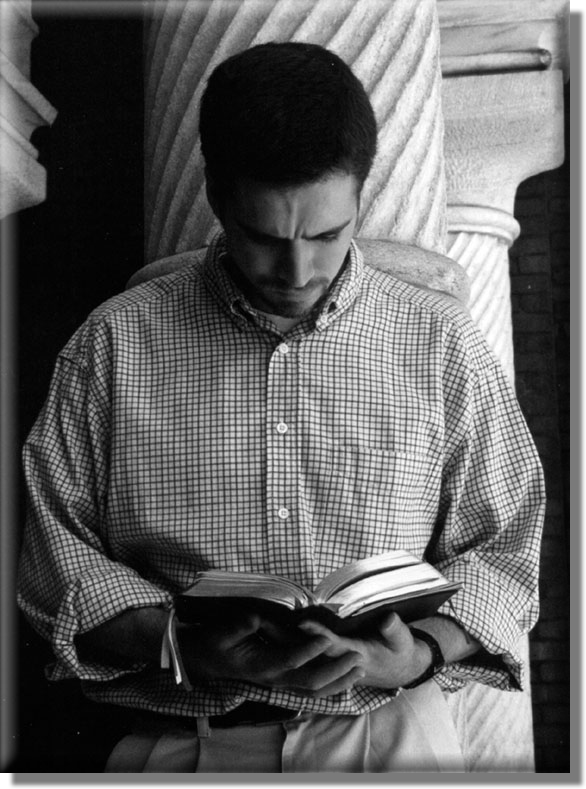 “The Gift of Tongues & Edification” - (14:1-40)
The Gift of Tongues In Corinth
Edification Requires Order
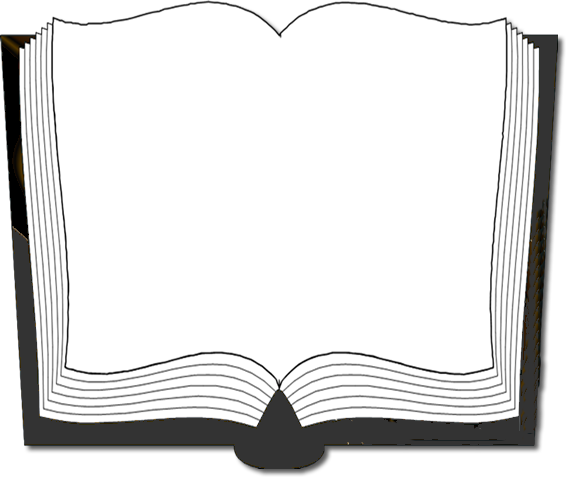 1 Corinthians 14:29-38 (NKJV) 29 Let two or three prophets speak, and let the others judge. 30 But if anything is revealed to another who sits by, let the first keep silent. 31 For you can all prophesy one by one, that all may learn and all may be encouraged. 32 And the spirits of the prophets are subject to the prophets. 33 For God is not the author of confusion but of peace, as in all the churches of the saints.
“The Gift of Tongues & Edification” - (14:1-40)
The Gift of Tongues In Corinth
Edification Requires Order
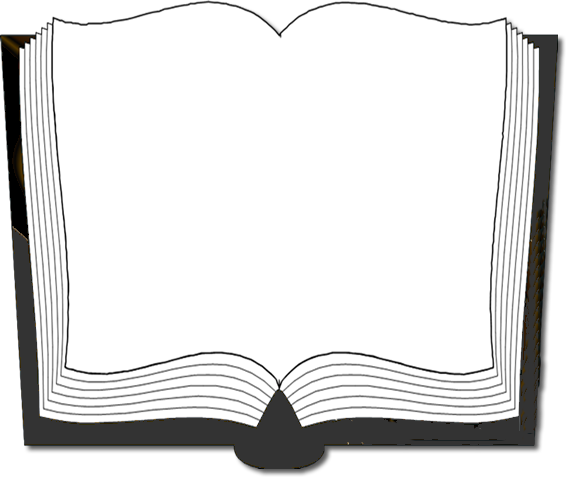 1 Corinthians 14:29-38 (NKJV) 34 Let your women keep silent in the churches, for they are not permitted to speak; but they are to be submissive, as the law also says. 35 And if they want to learn something, let them ask their own husbands at home; for it is shameful for women to speak in church. 36 Or did the word of God come originally from you? Or was it you only that it reached?
“The Gift of Tongues & Edification” - (14:1-40)
The Gift of Tongues In Corinth
Edification Requires Order
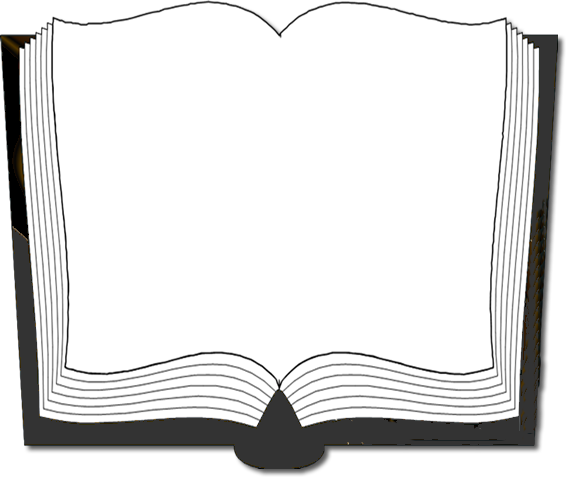 1 Corinthians 14:29-38 (NKJV) 37 If anyone thinks himself to be a prophet or spiritual, let him acknowledge that the things which I write to you are the commandments of the Lord. 38 But if anyone is ignorant, let him be ignorant.
“The Gift of Tongues & Edification” - (14:1-40)
The Gift of Tongues In Corinth
Edification Requires Order
1 Corinthians Chapter 14
39 Therefore, brethren, desire earnestly to prophesy, and do not forbid to speak with tongues.  40 Let all things be done decently and in order.
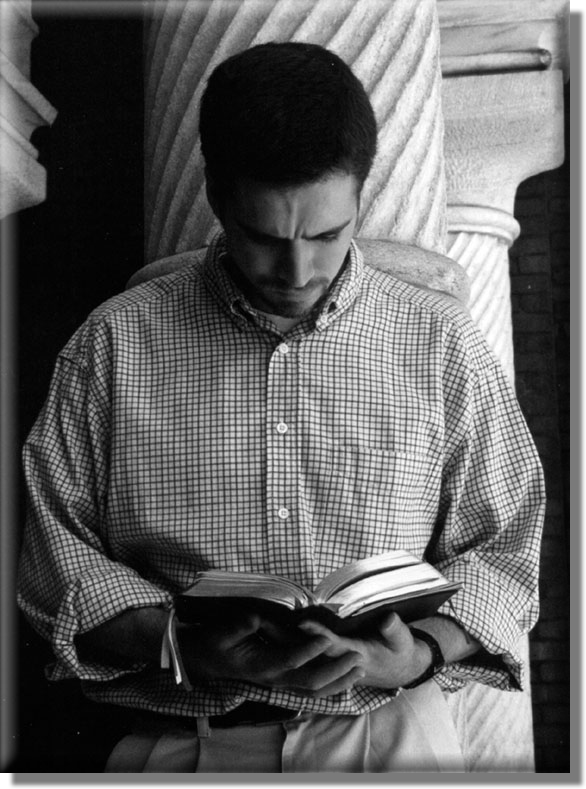 Do not suppose that the power of speaking foreign languages is useless, or is to be despised, or that it is to be prohibited. In its own place it is a valuable endowment; and on proper occasions the talent should be exercised.—Barnes' Notes on the NT
“The Gift of Tongues & Edification” - (14:1-40)
The Gift of Tongues In Corinth
They Were Temporary
Clement of Rome - wrote a letter to the Corinthians in 95 A.D. discussing all of their spiritual problems. Tongues were never mentioned even though Corinth is the one place in the New Testament where tongues were apparently commonly used.
Justin Martyr - compiled a listing of spiritual gifts active in his time (A.D. 100-165) and did not include the gift of tongues.
Origen - never mentioned tongues and even argued that the "signs" of the Apostolic Age were temporary and that no contemporary Christian exercised any of these early "sign" gifts. (A.D. 185-253). (Cent. Cels., I, ii; III, xxiv; VII, iv, lxvii).
39
W. 65th St church of Christ / December 17, 2006
Don McClain
[Speaker Notes: END
REMAIN]
“The Gift of Tongues & Edification” - (14:1-40)
The Gift of Tongues In Corinth
They Were Temporary
Chrysostom - writing on 1 Corinthians and the gift of tongues said, "This whole place is very obscure: but the obscurity is produced by our ignorance of the facts referred to and by their cessation, being such as then used to occur but now no longer take place. And why do they   not happen now? Why look now, the cause too of the obscurity hath produced us again another question: namely, why did they then happen, and now do so no more?." (A.D. 347-407).
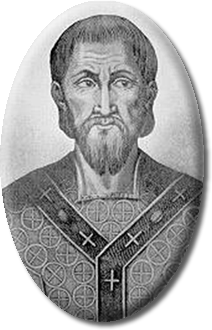 40
W. 65th St church of Christ / December 17, 2006
Don McClain
[Speaker Notes: END
REMAIN]
“The Gift of Tongues & Edification” - (14:1-40)
The Gift of Tongues In Corinth
They Were Temporary
Augustine - comments on Acts 2:4: "In the earliest times, "the Holy Ghost fell upon them that believed: and they spake with tongues," which they had not learned, "as the Spirit gave them utterance." These were signs adapted to the time. For there behooved to be that betokening of the Holy Spirit in all tongues, to shew that the Gospel of God was to run through all tongues over the whole earth. That thing was done for a betokening, and it passed away."
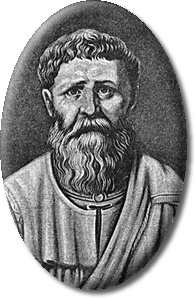 41
W. 65th St church of Christ / December 17, 2006
Don McClain
[Speaker Notes: END
REMAIN]
“The Gift of Tongues & Edification” - (14:1-40)
The Gift of Tongues In Corinth
They Were Temporary
Augustine - "For those that are baptized do not now receive the Spirit on the imposition of hands, so as to speak in the tongues of all the peoples; neither are the sick healed by the shadow of the preachers of Christ falling on them as they pass; and other such things as were then done, are now manifestly ceased." Retractions I xiii 7
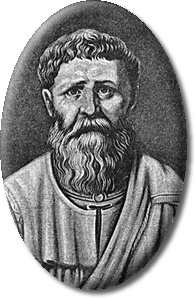 42
W. 65th St church of Christ / December 17, 2006
Don McClain
[Speaker Notes: END
REMAIN]
“The Gift of Tongues & Edification” - (14:1-40)
The Gift of Tongues In Corinth
They Were Temporary
43
W. 65th St church of Christ / December 17, 2006
Don McClain
[Speaker Notes: END
REMAIN]
“The Gift of Tongues & Edification” - (14:1-40)
The Gift of Tongues In Corinth
They Were Temporary
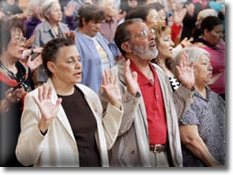 The Gift of Tongues was the ability to miraculously speak in different languages!
The purpose of Tongues was to confirm and edify!
The Gift of Tongues Was a Temporary gift which ceased After God completed Revealing His will! 
The Gift of Tongues Is NOT For Christians Today!
“The Gift of Tongues & Edification” - (14:1-40)
The Gift of Tongues In Corinth
Charts by Don McClain
Prepared September 11,  2011
Preached September 11,  2011
West 65th Street church of Christ
P.O. Box 190062
Little Rock AR 72219
501-568-1062
Prepared using PPT 2010 – 
Email – donmcclain@sbcglobal.net  
More PPT & Audio Sermons:
http://w65stchurchofchrist.org/donmaccla/2010SermonPage.html
Note – Many of the transition effects used in this presentation are lost using PPT 2007 Viewer
To view transitions you can download PPT 2010 viewer:
http://www.microsoft.com/downloads/en/details.aspx?displaylang=en&FamilyID=cb9bf144-1076-4615-9951-294eeb832823
46
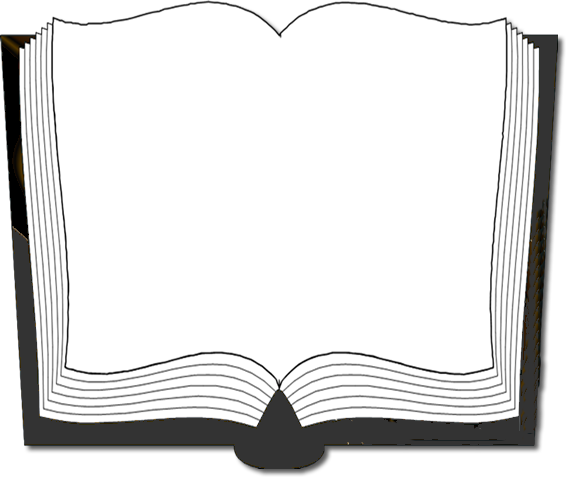 Acts 2:1-8 (NKJV) 1 When the Day of Pentecost had fully come, they were all with one accord in one place. 2 And suddenly there came a sound from heaven, as of a rushing mighty wind, and it filled the whole house where they were sitting. 3 Then there appeared to them divided tongues, as of fire, and one sat upon each of them.
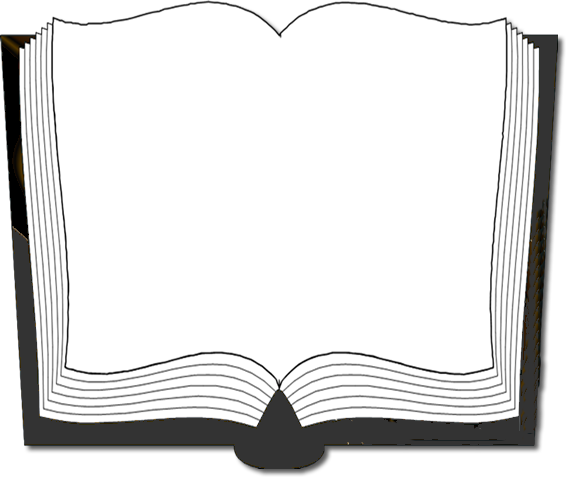 Acts 2:1-8 (NKJV) 4 And they were all filled with the Holy Spirit and began to speak with other tongues, as the Spirit gave them utterance. 5 And there were dwelling in Jerusalem Jews, devout men, from every nation under heaven. 6 And when this sound occurred, the multitude came together, and were confused, because everyone heard them speak in his own language.
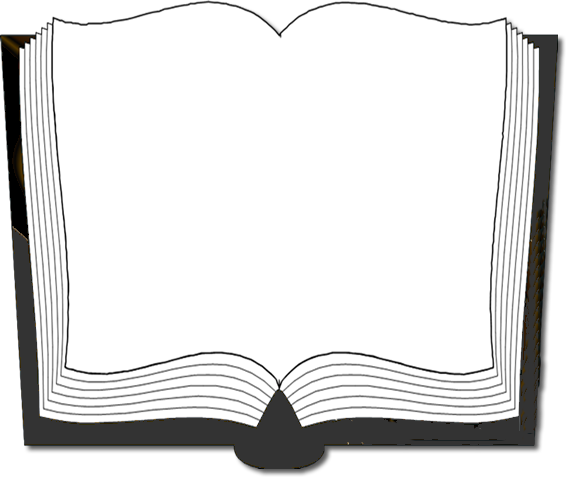 Acts 2:1-8 (NKJV) 7 Then they were all amazed and marveled, saying to one another, "Look, are not all these who speak Galileans? 8 And how is it that we hear, each in our own language in which we were born?